KX-NTV150/160Basic Specification
October 26, 2015
Panasonic System NetworksPBX SE team
Specifications are subject to change without notice.
1. Table of Contents
Chapter 1Overview
11. System Overview
Viewer Application
System Overview
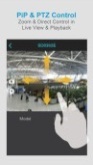 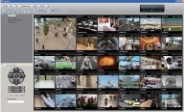 NTV150/160 are IP Voice terminals with camera.
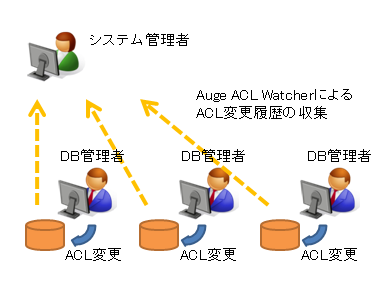 NTV160
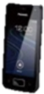 PBX
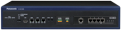 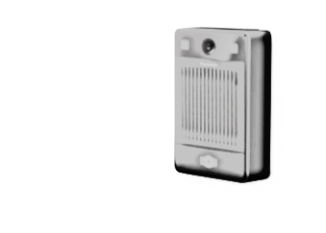 ONVIF
SIP
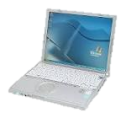 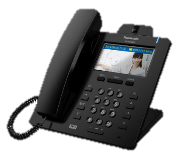 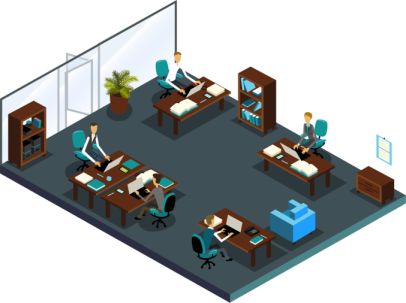 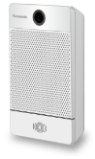 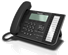 NTV150
Door Opener
Web Viewer
Video Terminals(SIP)
Audio Terminals
They are one of the PBX terminals that are handled as SIP extension.
[Speaker Notes: <Policy>
  - Easy installation and maintenance are basic policy.
  - Voice Quality and PBX related feature are differentiating from network camera.
  - NTV Series can be used as SIP video terminals and also monitoring camera.
  - NTV Series connect to only Panasonic PBX.]
12. System Description
KX-NTV150 and KX-NTV160 can be connected to only NS/NSX series as SIP extension.
13. Compatible PBX
Compatible PBX
NTV150/160 can ONLY work with following Panasonic PBX.
These terminals can NOT work with 3rd party PBX, SIP server and other Panasonic
PBX such as NCP
14. Main features
The voice terminal with camera will offer a variety usage !
Video and Audio communication  !
Camera control !
- Pan
- Tilt
- Zoom
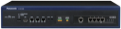 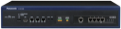 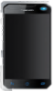 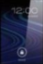 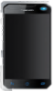 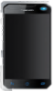 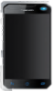 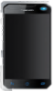 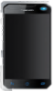 2
4           6
8
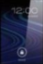 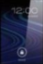 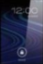 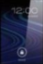 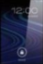 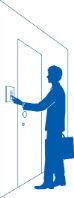 Control by DTMF
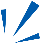 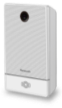 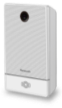 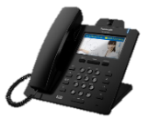 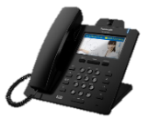 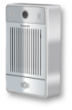 Video
Monitoring
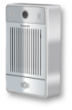 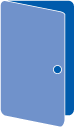 7             9
Audio
5: Open the door
Multiple
connection !
Event action !
- Voice
- Video motion
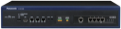 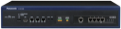 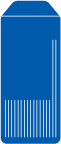 email
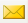 Max.10
Video connection
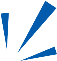 Video
outgoing
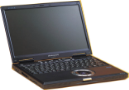 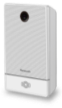 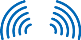 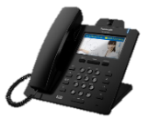 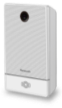 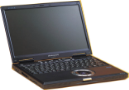 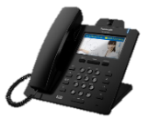 Video
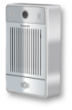 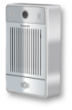 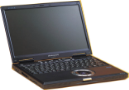 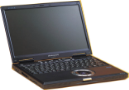 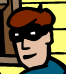 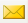 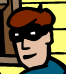 Audio
Chapter 2Basic Configuration
21. KX-NTV150 / 160
KX-NTV150 : Communication SIP Camera - PoE / AC adapter
- LAN / Wi-Fi- Built-in Speaker and Microphone- Call button
- Indoor use onlyKX-NTV160 : SIP based Video Doorphone- PoE only
- LAN only- Built-in Speaker and Microphone- Call button- IP-Grade : IP43
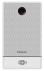 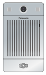 IP43：Ingress Protection  dust-proof grade 4, waterproof grade 3
22. KX-NTV150
KX-NTV150 : Communication SIP Camera
Rear Side
・AC Adapter Power Jack
・Ethernet Port (RJ-45)
・External I/O Port
・WPS/Reset Button
Camera Lens
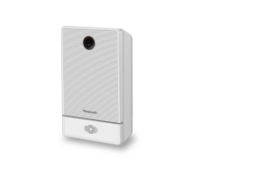 Speaker
Call Button
Microphone
Status LED
23. KX-NTV150 Specification
KX-NTV150 : Communication SIP Camera
24. KX-NTV160
KX-NTV160 : Video door phone
Rear Side
・Ethernet Port (RJ-45)
・External I/O Port
Camera Lens
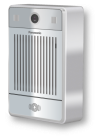 Light Source LED
Speaker
Microphone
Call Button
Status LED
Reset Button
25. KX-NTV160 Specification
KX-NTV160 : Video door phone
26. Main features
1. Video and Audio communication
NTV150/160 can make a video and audio call communication.
2. Camera Control
NTV150/160 have ePTZ and door opener which are controlled by DTMF from PBX terminals.
ePTZ : electronic pan-tilt-zoom
26. Main features
Compatible Terminals
KX-NTV supports following Panasonic PT and IP phones.
Video Terminals
Audio Terminals
26. Main features
3. Event Action
Notification is available by event setting of NTV150/160.
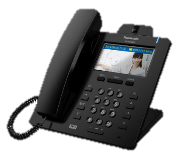 SIP outgoing
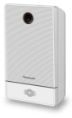 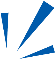 Motion detection
Voice detection
Digital Input etc.
e-mail
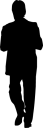 e-mail
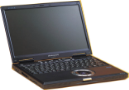 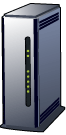 snapshot
26. Main features
Event Setting
[Speaker Notes: -Server Name-
  default : blank
- Server Type-
  Email or FTP or HTTP or Network storage selected by radio button


When Event is set on  Motion detection
-Media Type-
  Snapshot or Video clip or System log selected by radio button
  default : no check]
26. Main features
4. Multiple Connection
NTV150/160 can support Maximum 10 multiple video connection.
Video
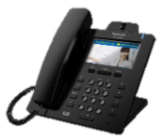 1 Connection
SIP Call
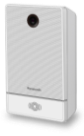 Audio
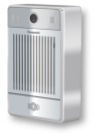 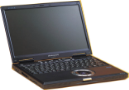 Video
Total MAX
10 Connections
Web access or 
Viewer APP
by RTSP Protocol
NTV150/160
Video
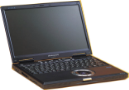 Video
9 Connections
(Max 10)
:
:
:
:
Video
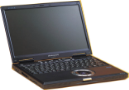 Video
Chapter 3AK and Conditions
31. Activation Key
AK for KX-NTV is required for KX-NTV instead of User AK in NSX series. AK for IP extension is required for KX-NTV like a NT phone in NS series.
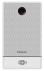 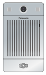 KX-NTV150
KX-NTV160
32. Conditions
NTV150/160
SIP Outgoing
  When push the call button, it will start to make a call.
  One telephone number can be assigned for destination. (up to 32 digits)
Output port control
  It will be controlled during the talking.
  Only NT55x,NT54x and SIP terminals can send DTMF control signal.
Viewer
32. Conditions
NTV150 only
Wi-Fi
NTV150/160
Ambient Temperature
[Speaker Notes: NTV160は積極的に屋外使用とは言わない。　　社内の屋外製品規定に適合していないため。]
Thank you !
Appendix
Appendix
Viewer Application
Vivotek ST7501 and iViewer
Vivotek ST7501(CMS) and iViewer(Viewer APP for Mobile) can connect to NTV150/160 and User can operate all function of them .
Vivotek ST7501(CMS)
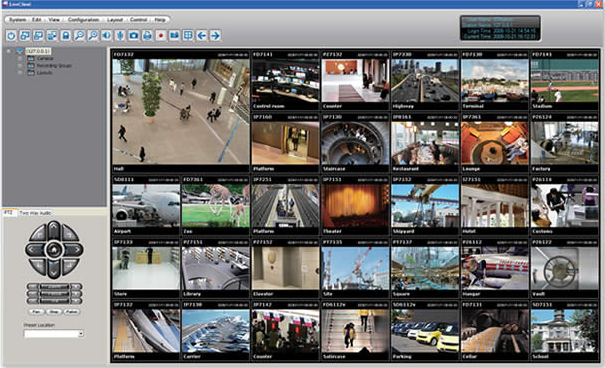 Features
 - 32-channel Live Video Monitoring
 - PTZ/ePTZ Function Control
 - Event Alarm Management
 - Overall Device Management through Intuitive E-map Feature
 - Two-way Audio, Multi-channel Audio Broadcast
 - Instant Replay & Playback on Live Client
 - Auto Stream Size for Reducing Display Loading
 - Directly Set up Basic Parameters for Cameras
CMS(Central Management Software)
Appendix
Viewer Application
iViewer
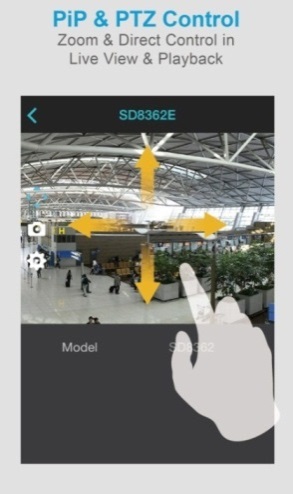 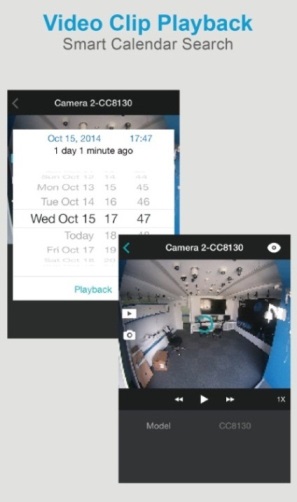 Supported OS: iOS 6.0 or late, Android 2.3.3 or above
Features
 - Multi-channel Live View & Single Channel Playback
 - Variable-Speed Fast-Forward and Reverse for Playback
 - Multi-Stream Selection
 - Vertical (Portrait) or Horizontal (Landscape) Mode Rotation
 - Snapshot Option
 - PTZ Control
 - PiP (Picture in Picture) Control
 - One Way Audio
Appendix
Camera Block
Appendix
Video (Live View Settings)
Appendix
Audio
Appendix
SIP Terminal Features
Appendix
SIP Terminal Features
Revision